Terminologie en Gynécologie-Obstétrique
Gynécologie-Obstétrique
Signes cliniques
Examens paracliniques
Pathologies
Traitements
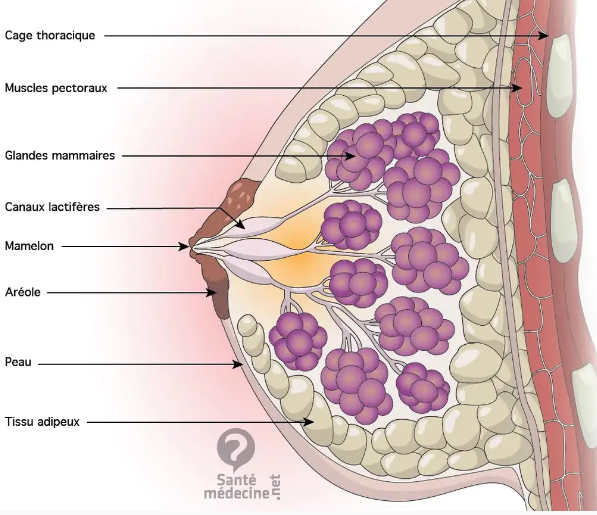 Anatomie
Gynécologie : partie de la médecine qui s’occupe des maladies et du traitement du système reproducteur de la femme.

 Obstétrique : partie de la médecine qui s’occupe de la grossesse et de l’accouchement.
Racines, préfixes et suffixes
Utérus: Hystéro ou métro
Trompe: salpingo ou salpinx
Vagin: colpo
seins: Mammo
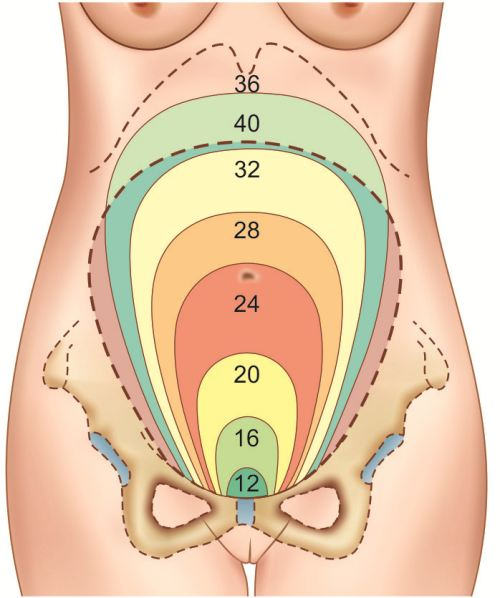 Grossesse
Hauteur Utérine
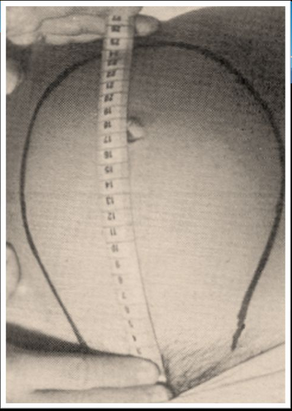 Accouchement
Accouchement/partum/parité 
L’accouchement regroupe le travail et la parturition. Il se déroule en trois phases : 
la dilatation, 
l’expulsion et 
la délivrance.
L’accouchement  par voie basse(naturelle) /Haute(césarienne).
Eutocique
Dystocique
Nombre: nulli,
Menstrues/règles
aménorrhée : absence de règles
hyperménorrhée : écoulement anormalement abondant 
ménorragie : règles anormalement abondantes et qui durent plus longtemps
métrorragie : hémorragie utérine en dehors de règles
oligoménorrhée : règles peu abondantes
Dysménorrhée: Règles douloureuses
Nulligeste
Une femme nulligeste n’a jamais été enceinte
Nullipare
Une femme nullipare n’a jamais accouché
Primigeste: Toute première grossesse
Multiparité/multigeste
Une femme multipare a accouché plusieurs fois (au moins deux fois
Partogramme
un diagramme qui permet de noter le déroulement d’un accouchement. 
Sa réalisation est systématique dans toutes les maternités. Une courbe ( le temps en abscisse, et la dilatation du col, en centimètres, en ordonnée).
Le partogramme tenu par la sage-femme ou l’obstétricien.
Outil de surveillance obstétricale de la mère et du fœtus et médico légal
Aménorrhée
Désigne l’absence de règles, que la femme soit enceinte ou pas. L’aménorrhée existe normalement pendant toute la durée de la grossesse.
Primaire
secondaire
Colostrum: un liquide produit dans les derniers jours de la grossesse et les premiers jours qui suivent l’accouchement. Ce premier lait ou premier vaccin.
Eclampsie
Crise convulsive généralisée survenant chez une femme enceinte atteinte d’hypertension gravidique. Une urgence obstétricale majeure.
Episiotomie
Incision chirurgicale du périnée faite au moment de l’expulsion pour faciliter le passage du nouveau-né.
Grossesse extra-utérine (GEU)
La nidation hors utérus, risque d’entraîner l’éclatement de la trompe, responsable d’un hémopéritoine (saignement dans le péritoine), mortel en l’absence d’intervention rapide. C’est une urgence obstétricale fréquente.

Lochies
Les lochies (ce terme est toujours utilisé au pluriel) correspondent aux pertes de sang, de débris muqueux et de sécrétions qui s’écoulent du vagin, en provenance de l’utérus, dans les trois semaines qui suivent l’accouchement ; elles cessent quand l’utérus est pleinement cicatrisé.
Hémorragie de la délivrance ou hémorragie du post-partum
Selon l’OMS, il s’agit d’une hémorragie d’origine utérine, survenant dans les 24 heures qui suivent l’accouchement. C’est la principale cause de mortalité maternelle durant la grossesse. Le terme actuel est hémorragie du post-partum (HPP).

Hématome rétro placentaire (HRP)
L’hématome rétro placentaire: est une complication particulièrement grave de la grossesse, dans laquelle le pronostic vital de la mère et du fœtus sont engagés
endométrite : inflammation de l'endomètre
galactophorite : inflammation des canaux 
Galactorrhée : écoulement spontané de lait
kyste ovarien : tumeur bénigne de l'ovaire 
mastite : inflammation de la glande mammaire
mastodynie : tension douloureuse des seins
Révision utérine : consiste à retirer à l’aide d’une main ou d’un instrument introduit dans l’utérus, les débris restant et non évacués.
Rupture utérine : déchirure de l’utérus entraînant une hémorragie interne majeure.
Placenta praevia : placenta bas inséré risquant de provoquer des hémorragies durant la grossesse.